7 stratégies pour optimiser votre performance et votre bien-être
Congrès annuel de L’association pour le développement de carrière au NB
 
Le 21 novembre 2017
www.drmoniquesavoie.com
Ami(e)
Femme
Mari
Parent
Soeur
Conjoint(e)
Frère
Employé(e)
Fille
Citoyen(ne)
Fils
Cousin(e)
Voisin(e)
Artiste
Athlète
Bénévole
Oncle
Tante
www.drmoniquesavoie.com
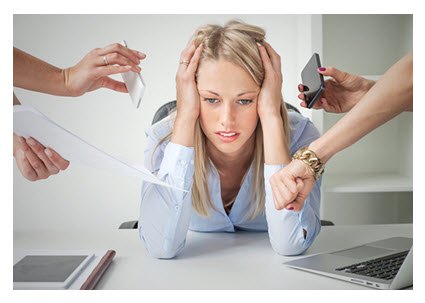 www.drmoniquesavoie.com
[Speaker Notes: Études burnout]
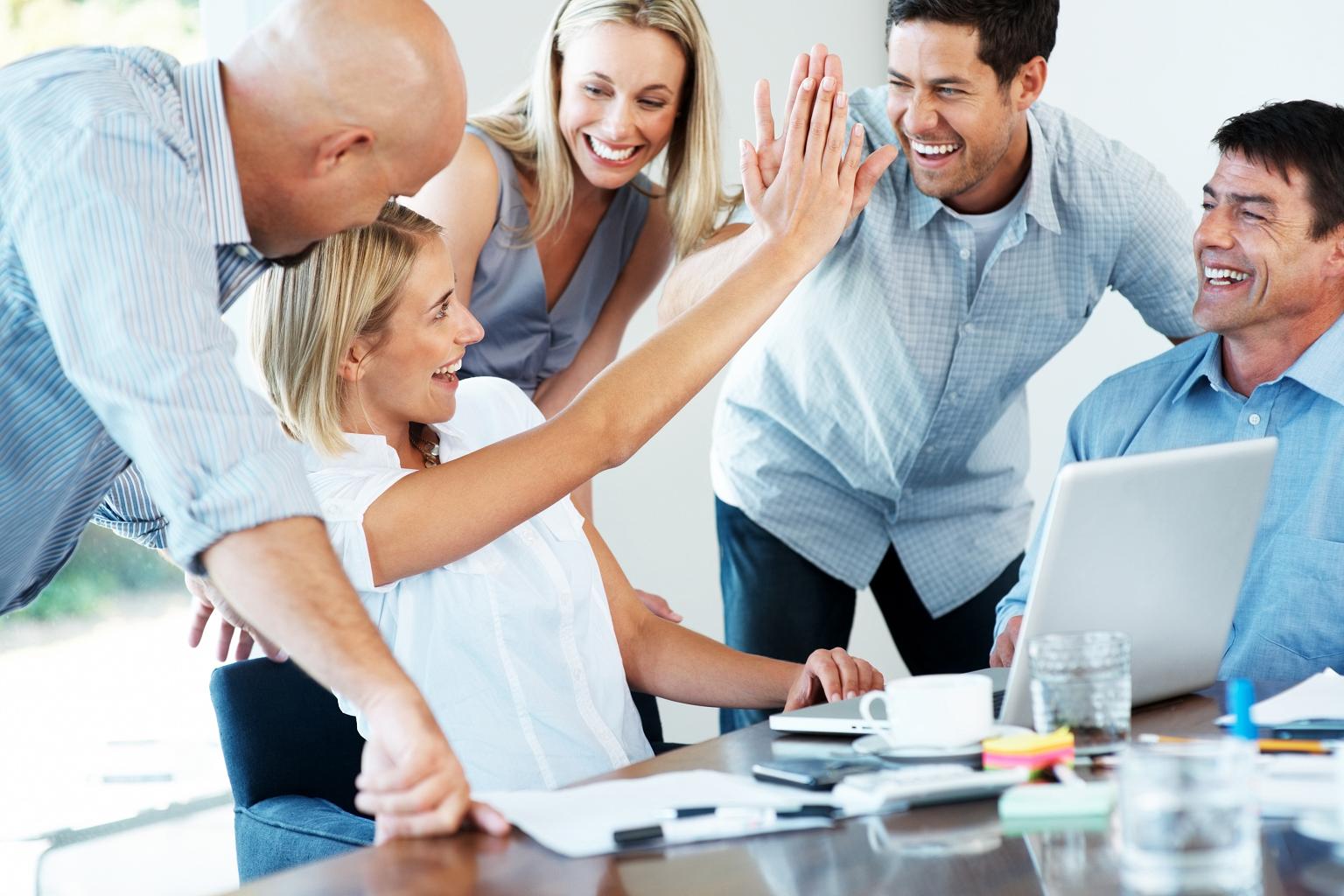 www.drmoniquesavoie.com
[Speaker Notes: - S’occuper de sa santé pour améliorer sa productivité, sa performance et son bonheur au travail….]
3 santés…
Physique
Mentale
Spirituelle
www.drmoniquesavoie.com
Prendre soin de sa santé physique
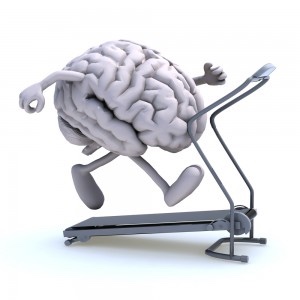 L’activité physique: un antidépresseur naturel

Les bienfaits de l’activité physique sur la performance au travail 

La qualité et non la quantité

Être à l’écoute de son corps

L’alimentation et le sommeil
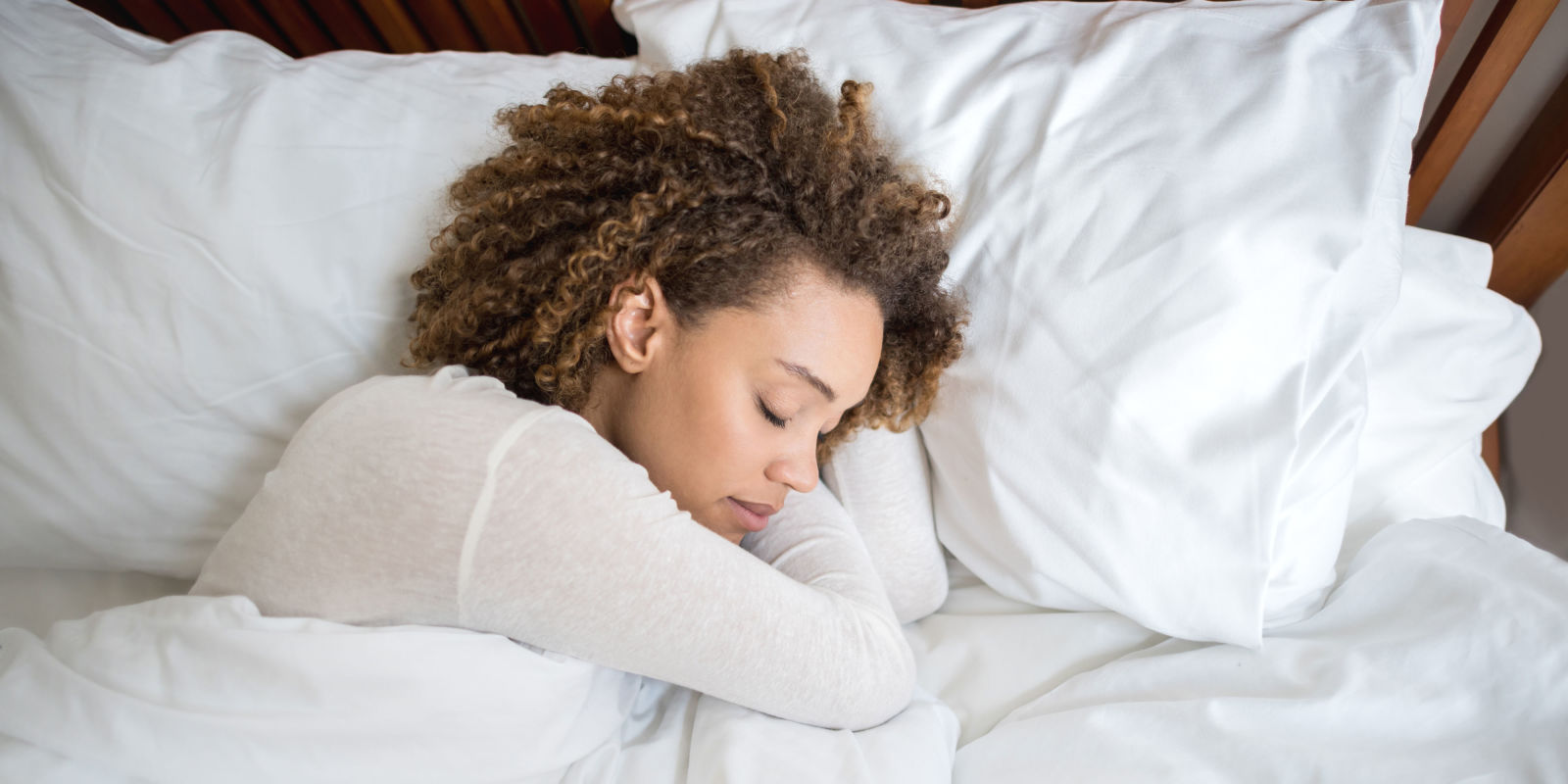 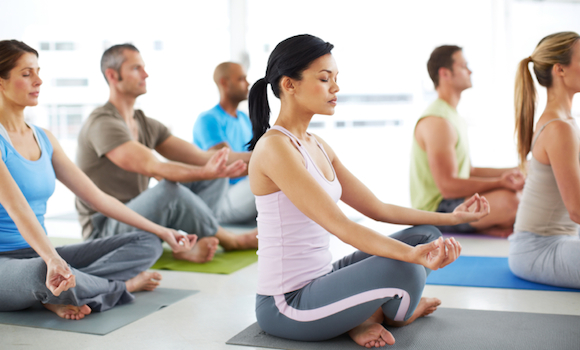 www.drmoniquesavoie.com
Minimisez les électroniques et les médias sociaux
La technologie a changé votre vie et votre cerveau

Est-ce une addiction?

L’impact des médias sociaux

L’impact des électroniques sur votre sommeil
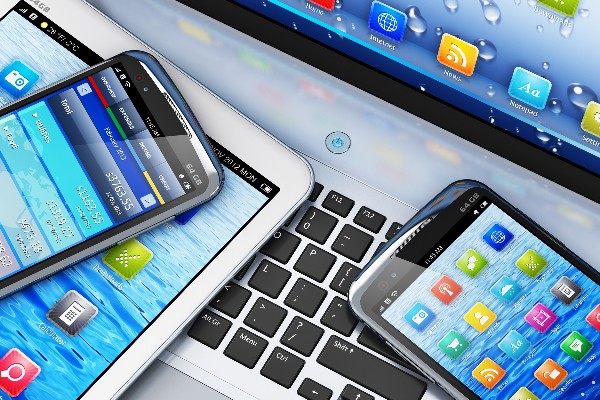 www.drmoniquesavoie.com
Bien gérer vos émotions
Le corps vs les émotions

L’importance d’exprimer ses émotions

Les épreuves de la vie

Évitez d’être un « super-héros »
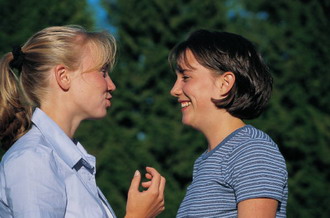 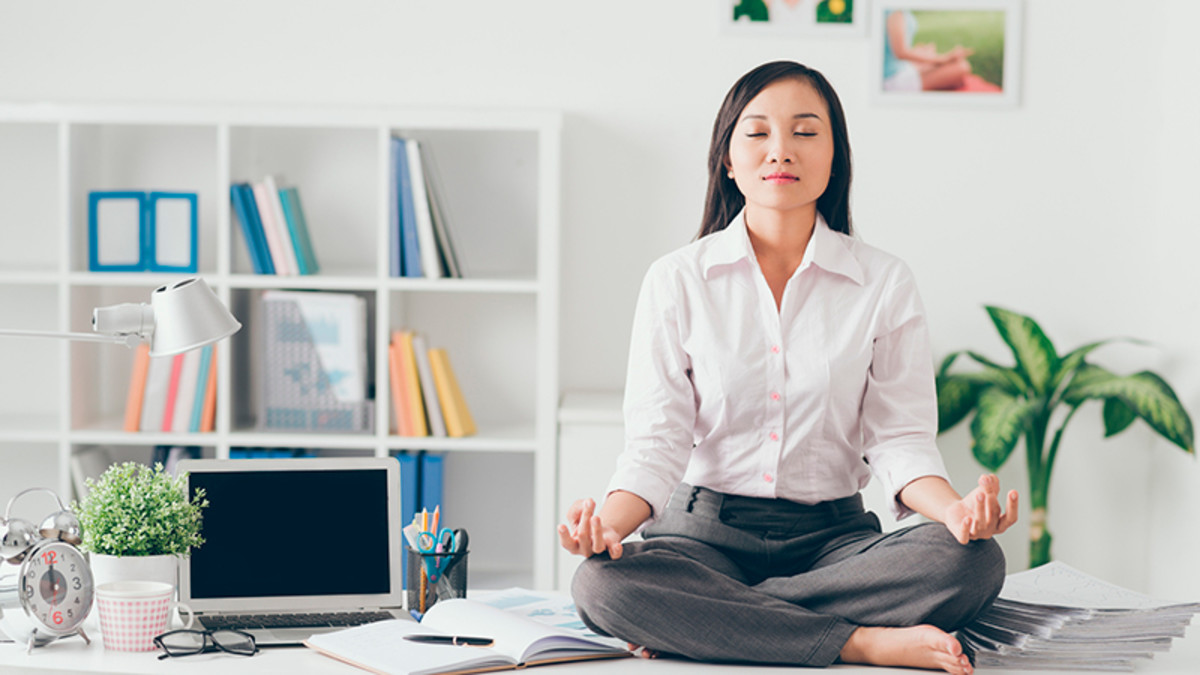 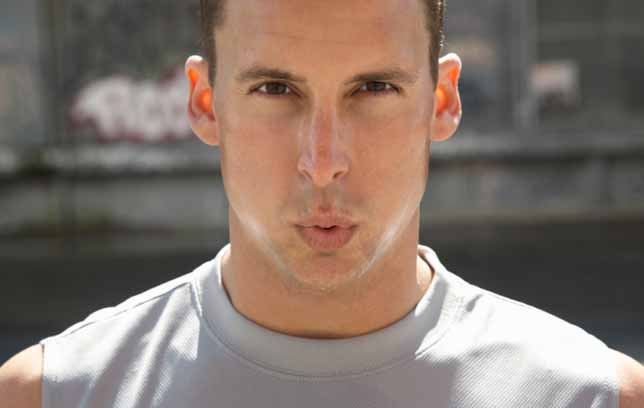 www.drmoniquesavoie.com
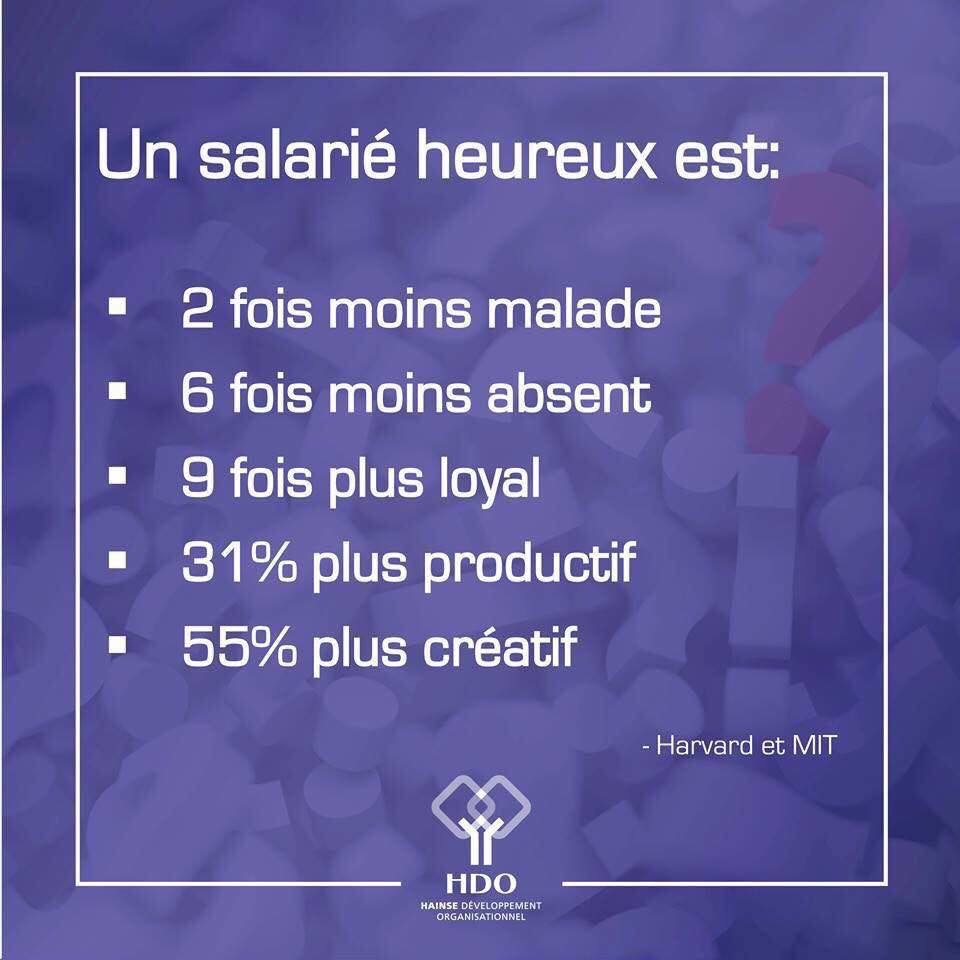 Nourrissez vos relations sociale
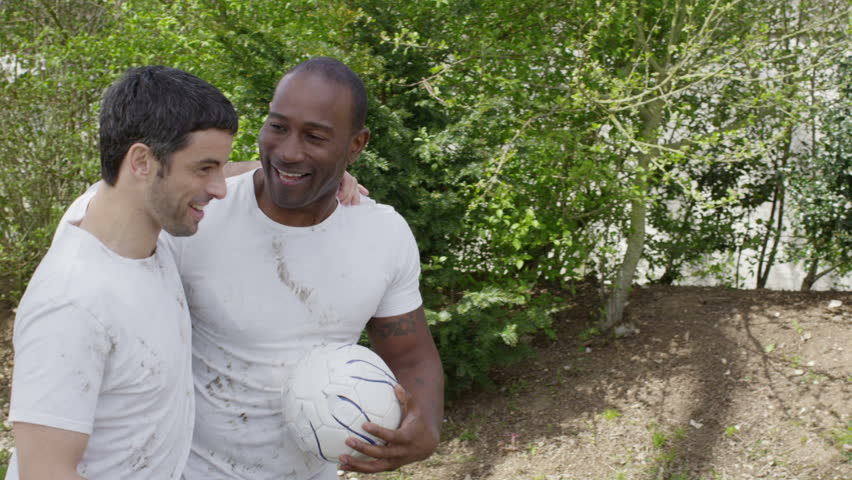 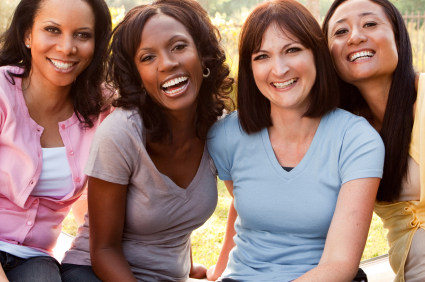 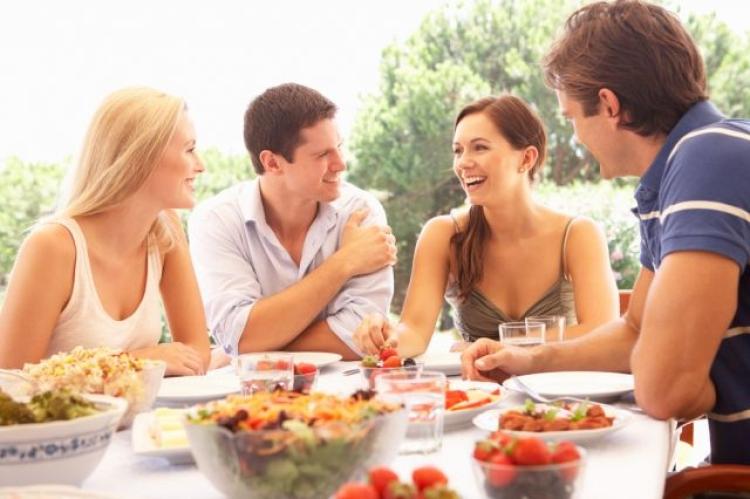 Augmente la productivité et l’efficacité au travail
 
Étude sur le développement de l’adulte à Harvard
www.drmoniquesavoie.com
[Speaker Notes: Des bonnes relations (la qualité de ses relations est importantes) nous avec nos amis, avec notre famille garde plus en santé, heureux, et une plus grande longévité comparativement à ceux qui choisissent de ne pas nourrir leurs relations sociales. 

What keeps us happy and healthy as we go through life? If you think it's fame and money, you're not alone – but, according to psychiatrist Robert Waldinger, you're mistaken. As the director of 75-year-old study on adult development, Waldinger has unprecedented access to data on true happiness and satisfaction. In this talk, he shares three important lessons learned from the study as well as some practical, old-as-the-hills wisdom on how to build a fulfilling, long life.]
Travaillez plus efficacement et 
non plus longtemps
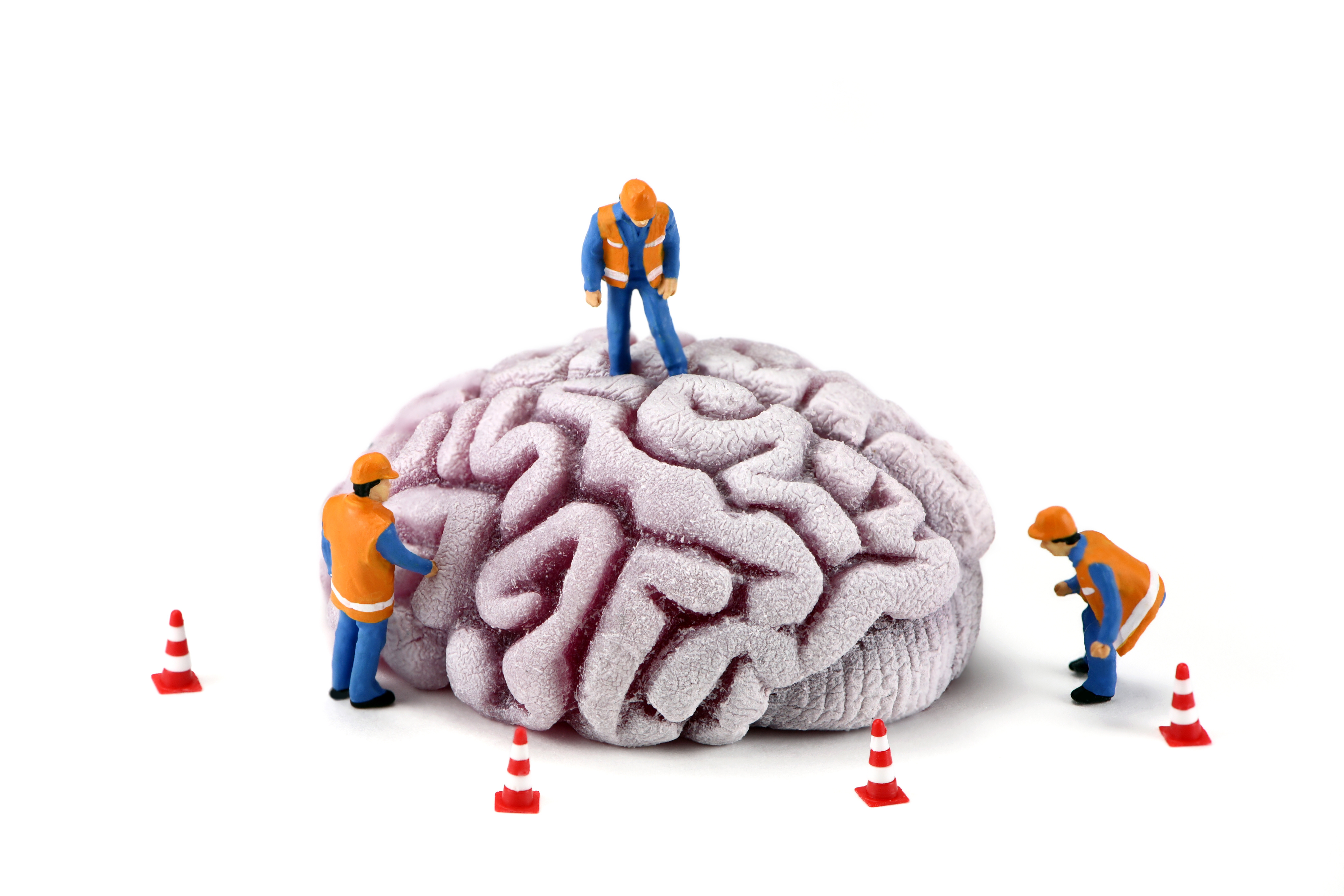 www.drmoniquesavoie.com
Prendre soin de sa santé spirituelle
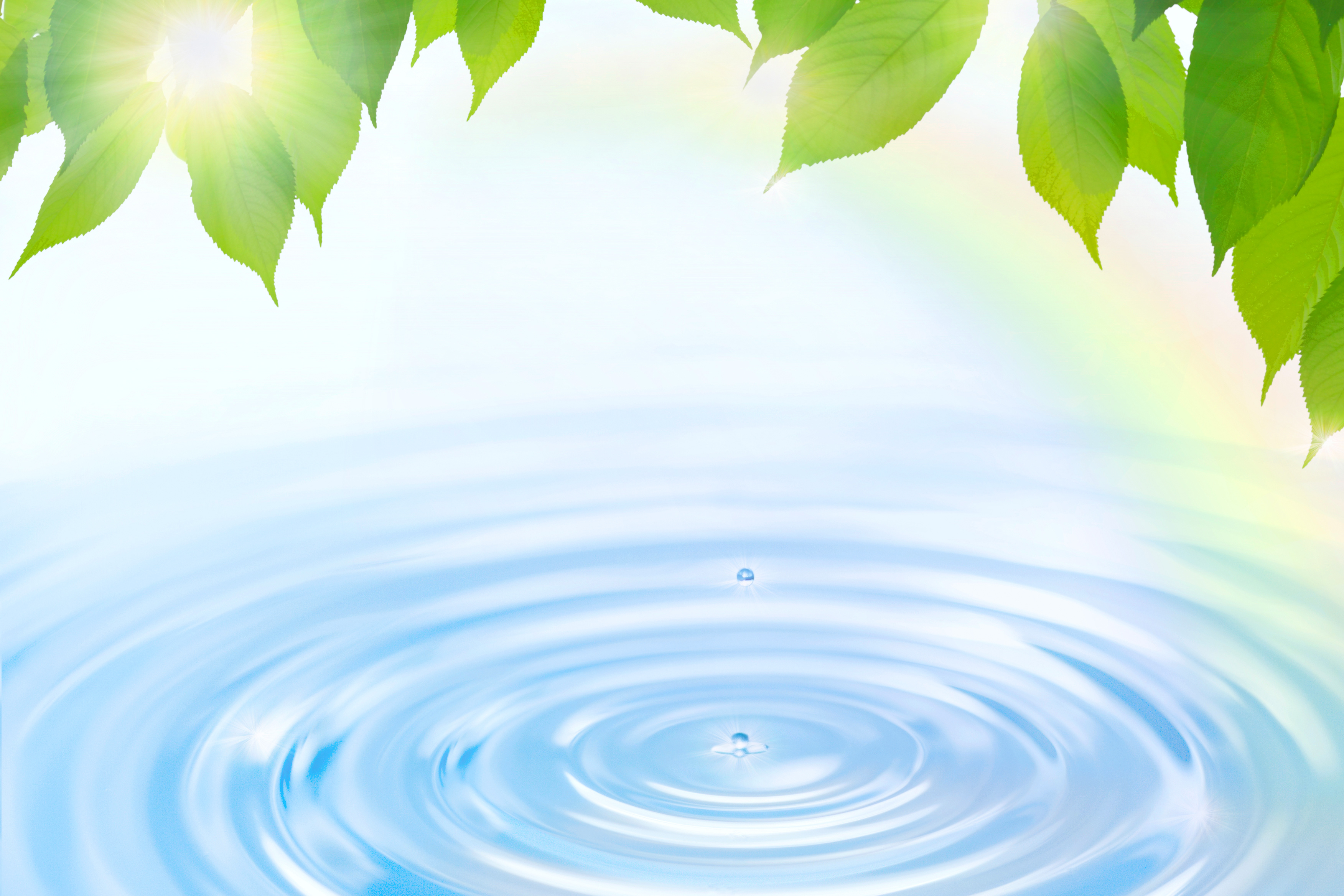 Activités de pleine conscience
Yoga
Méditation
Passer du temps en nature
Activités artistiques
www.drmoniquesavoie.com
[Speaker Notes: ***Activité de méditation ***
Discuter des bienfaits!]
Pratiquez la reconnaissance
www.drmoniquesavoie.com
Pratiquez la reconnaissance dans un journal ou l’exprimez aux autres

Avoir un mur de reconnaissance au travail, notes Post-it

Bienfaits:  Physiques
		          Émotionnels
		          Performance au travail
www.drmoniquesavoie.com
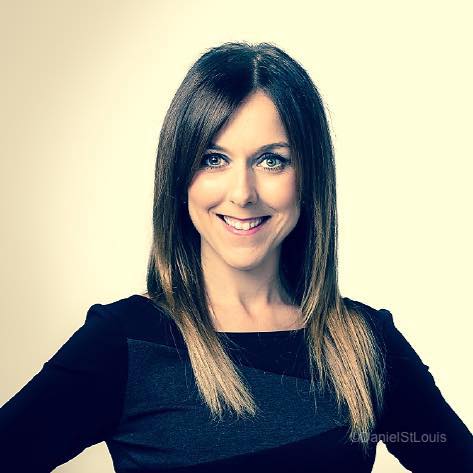 Merci de tout cœur pour votre écoute et votre participation!
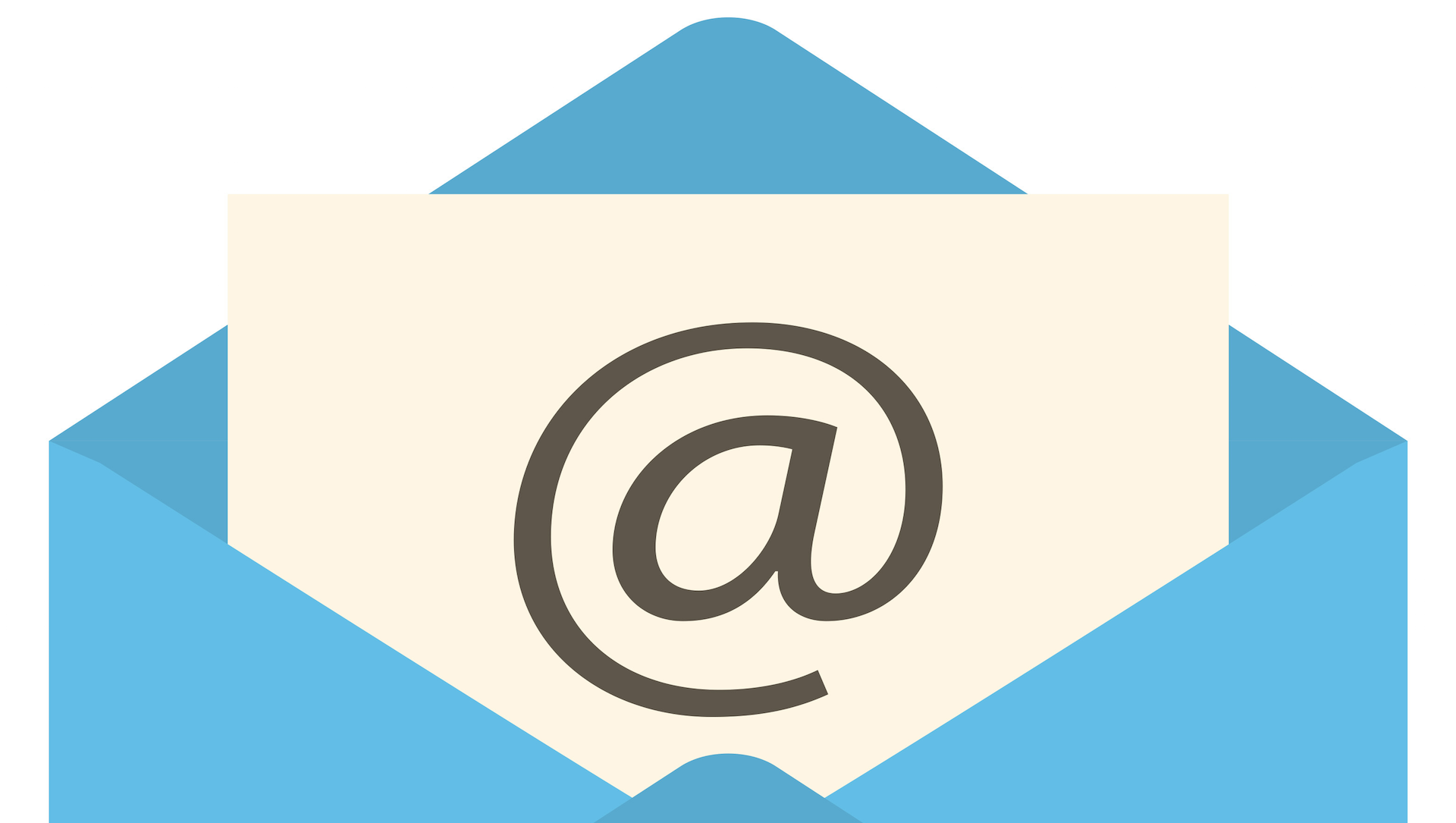 dre.m.savoie@gmail.com
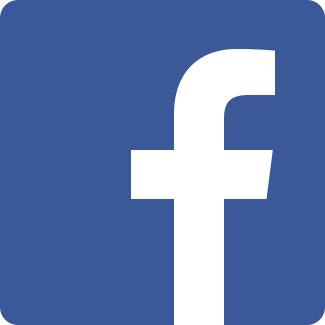 Dre Monique Savoie
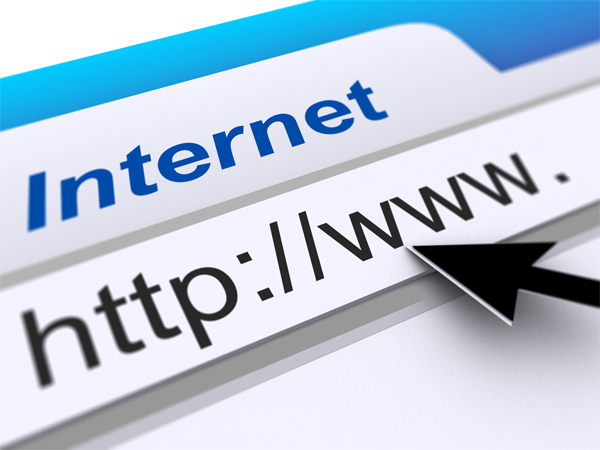 www.drmoniquesavoie.com
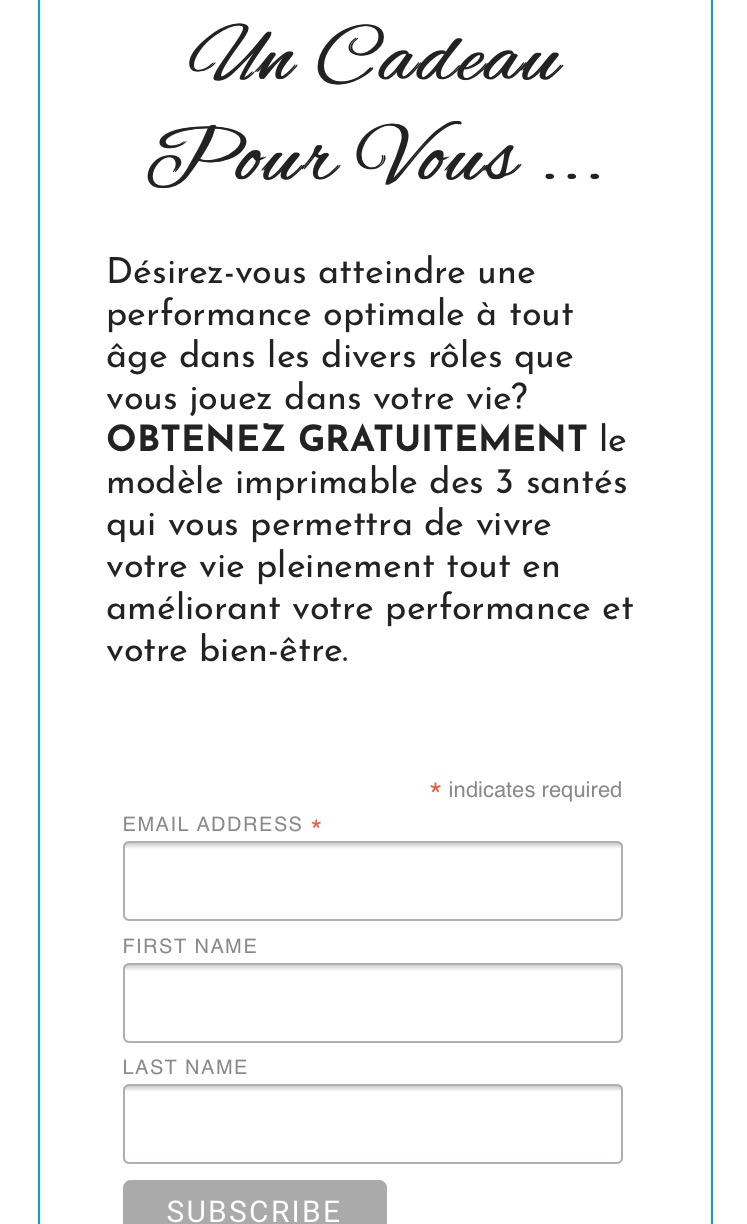